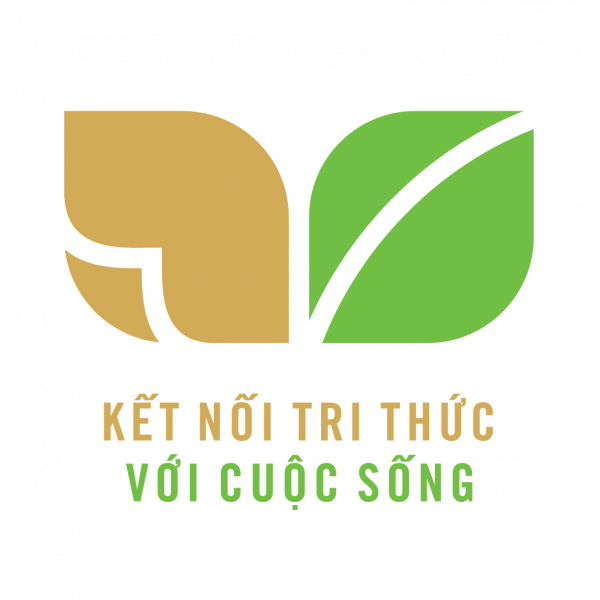 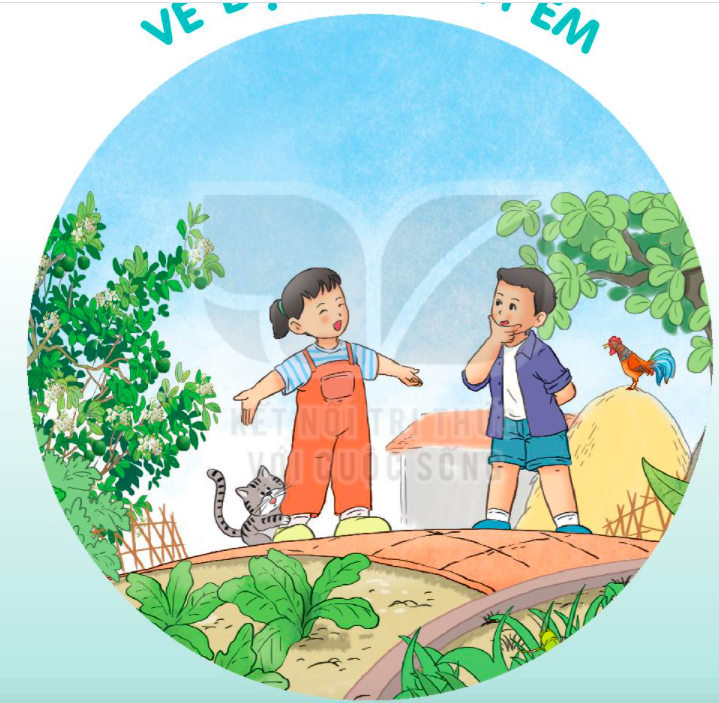 VẺ
ĐẸP
QUANH
EM
TẾT ĐẾN RỒI
BÀI 4
BÀI 4
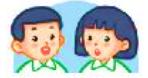 Nói những điều em biết về ngày Tết.
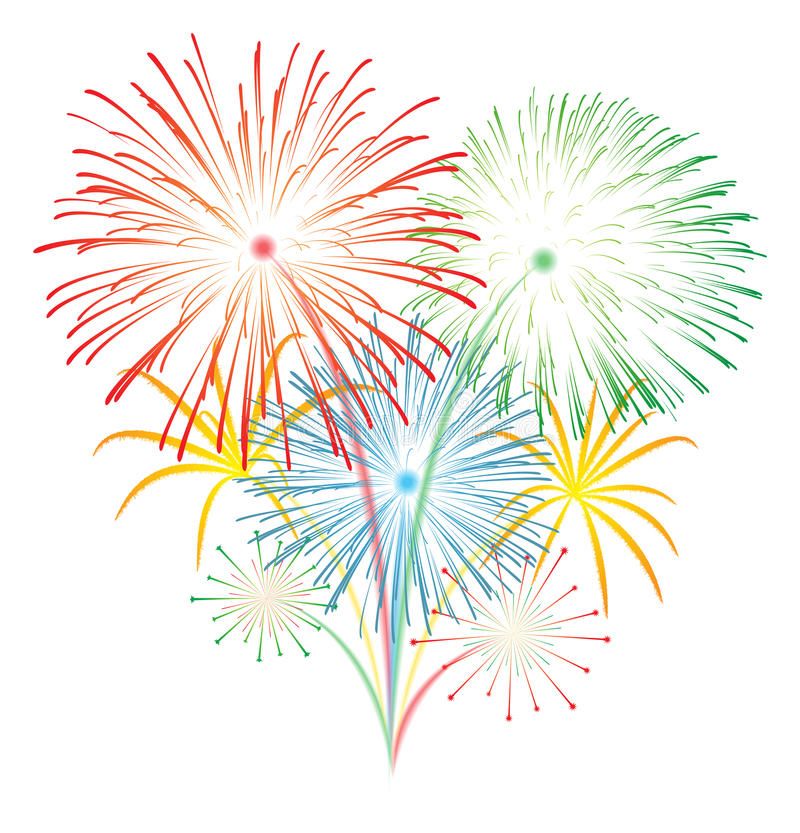 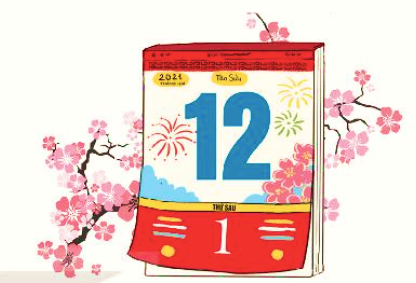 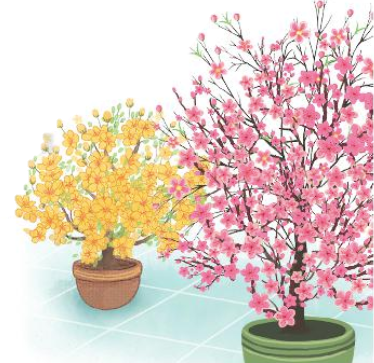 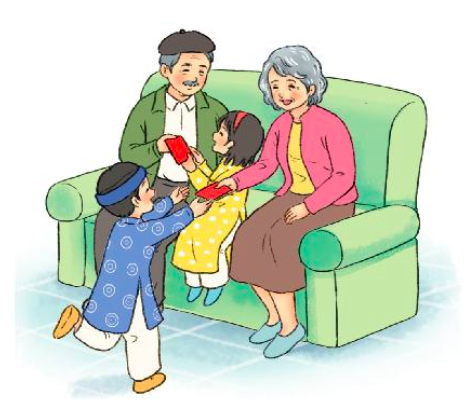 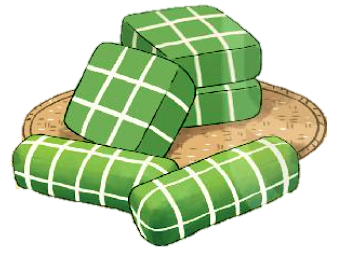 TẾT ĐẾN RỒI
BÀI 4
BÀI 4
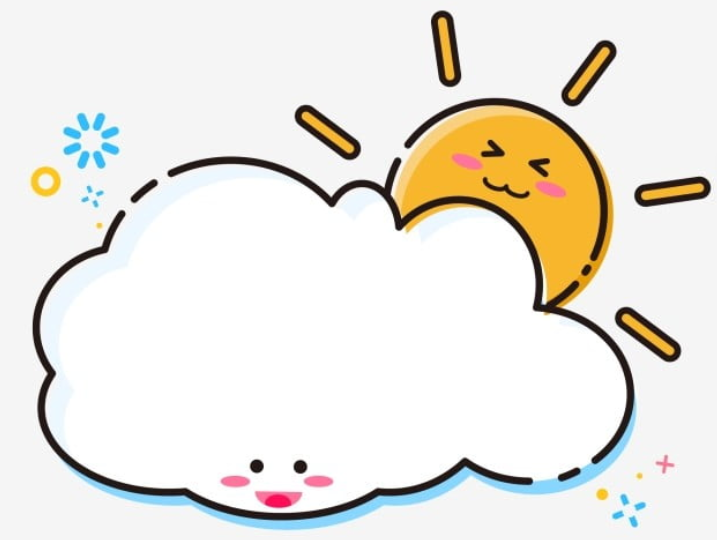 TIẾT 1 – 2
ĐỌC
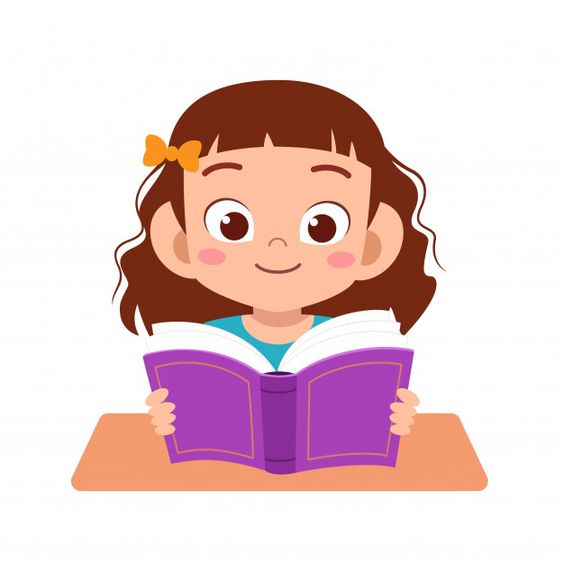 Tết đến rồi
ĐỌC
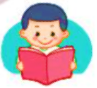 Tết là khởi đầu cho một năm mới, là dịp lễ được mong chờ nhất trong năm.
        Vào dịp Tết, các gia đình thường gói bánh chưng hoặc bánh tét. Bánh chưng hình vuông, gói bằng lá dong. Bánh tét hình trụ, thường gói bằng lá chuối. Cả hai loại bánh đều làm từ gạo nếp, đỗ xanh, thịt lợn.
        Mai và đào là hai loài hoa đặc trưng cho Tết ở hai miền Nam, Bắc. Hoa mai rực rỡ sắc vàng. Hoa đào thường có màu hồng tươi, xen lẫn lá xanh và nụ hồng chúm chím.
        Ngày Tết, người lớn thường tặng trẻ em những bao lì xì xinh xắn, với mong ước các em mạnh khoẻ, giỏi giang. Tết là dịp mọi người quây quần bên nhau và dành cho nhau những lời chúc tốt đẹp.
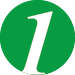 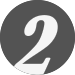 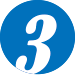 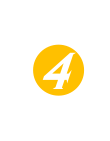 Tết đến rồi
ĐỌC
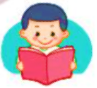 Tết là khởi đầu cho một năm mới, là dịp lễ được mong chờ nhất trong năm.
        Vào dịp Tết, các gia đình thường gói bánh chưng hoặc bánh tét. Bánh chưng hình vuông, gói bằng lá dong. Bánh tét hình trụ, thường gói bằng lá chuối. Cả hai loại bánh đều làm từ gạo nếp, đỗ xanh, thịt lợn.
        Mai và đào là hai loài hoa đặc trưng cho Tết ở hai miền Nam, Bắc. Hoa mai rực rỡ sắc vàng. Hoa đào thường có màu hồng tươi, xen lẫn lá xanh và nụ hồng chúm chím.
        Ngày Tết, người lớn thường tặng trẻ em những bao lì xì xinh xắn, với mong ước các em mạnh khoẻ, giỏi giang. Tết là dịp mọi người quây quần bên nhau và dành cho nhau những lời chúc tốt đẹp.
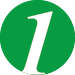 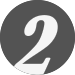 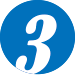 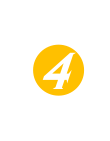 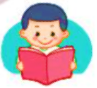 ĐỌC
Từ ngữ
đặc trưng
: đặc điểm riêng, tiêu biểu.
bánh tét
: vỏ làm bằng gạo nếp, nhân đậu xanh,
thịt mỡ. Bánh có hình trụ dài.
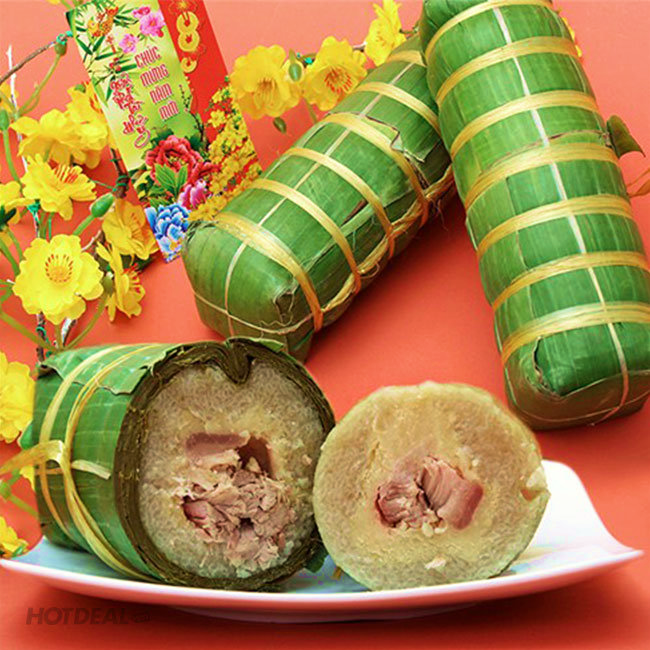 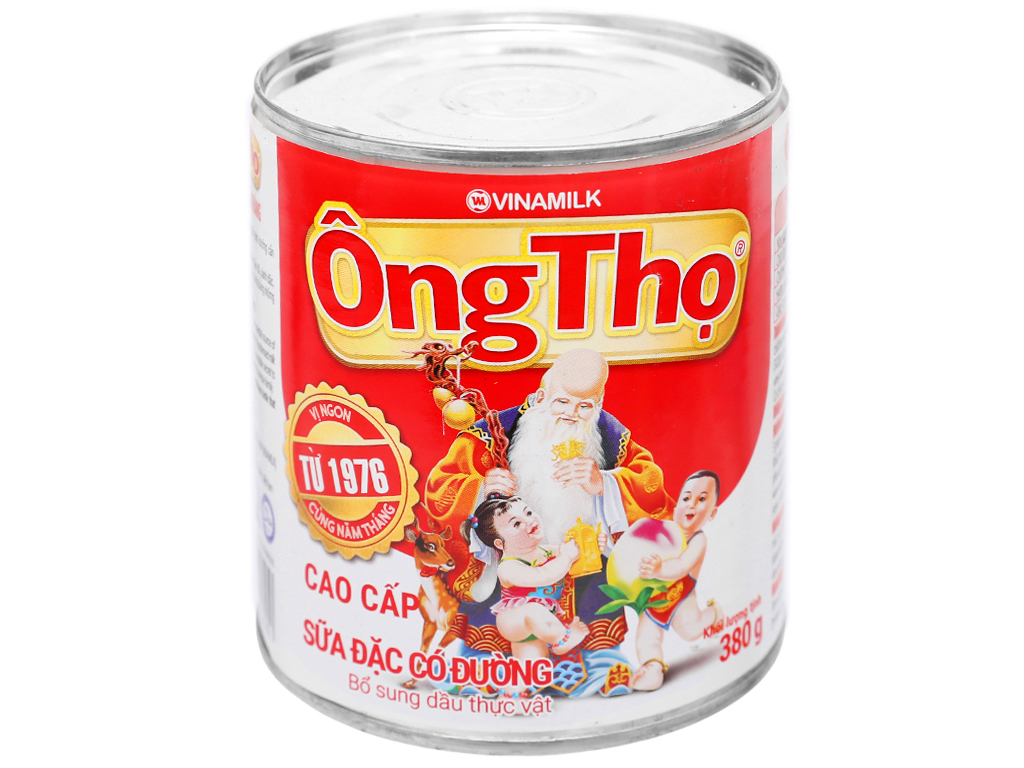 ĐỌC
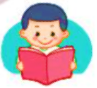 Ngắt nghỉ câu dài
Hoa đào thường có màu hồng tươi, xen lẫn lá xanh và nụ hồng chúm chím.
Ngày Tết, người lớn thường tặng trẻ em những bao lì xì xinh xắn, với mong ước các em mạnh khoẻ, giỏi giang.
Tết đến rồi
ĐỌC
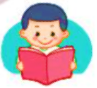 Tết là khởi đầu cho một năm mới, là dịp lễ được mong chờ nhất trong năm.
        Vào dịp Tết, các gia đình thường gói bánh chưng hoặc bánh tét. Bánh chưng hình vuông, gói bằng lá dong. Bánh tét hình trụ, thường gói bằng lá chuối. Cả hai loại bánh đều làm từ gạo nếp, đỗ xanh, thịt lợn.
        Mai và đào là hai loài hoa đặc trưng cho Tết ở hai miền Nam, Bắc. Hoa mai rực rỡ sắc vàng. Hoa đào thường có màu hồng tươi, xen lẫn lá xanh và nụ hồng chúm chím.
        Ngày Tết, người lớn thường tặng trẻ em những bao lì xì xinh xắn, với mong ước các em mạnh khoẻ, giỏi giang. Tết là dịp mọi người quây quần bên nhau và dành cho nhau những lời chúc tốt đẹp.
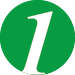 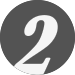 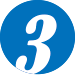 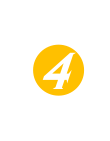 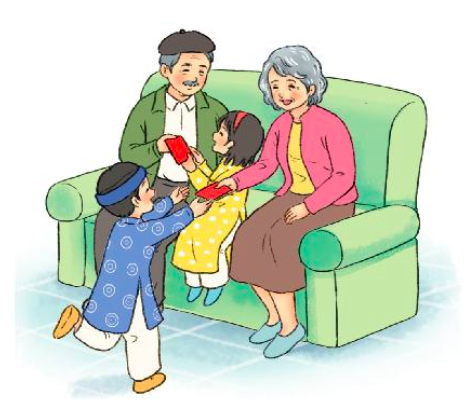 TRẢ LỜI CÂU HỎI
1. Sắp xếp các ý dưới đây theo trình tự các đoạn trong bài đọc.
1. Nói về hoa mai, hoa đào.
2. Giới thiệu chung về Tết.
3. Nói về hoạt động của mọi người trong dịp Tết.
4. Nói về bánh chưng, bánh tét.
2. Người ta dùng những gì để làm bánh chưng, bánh tét?
 Bánh chưng, bánh tét được làm từ gạo nếp, đỗ xanh, thịt lợn và được gói bằng lá dong hoặc lá chuối.
3. Người lớn mong ước điều gì khi tặng bao lì xì cho trẻ em?
 Người lớn tặn trẻ em bao lì xì với mong ước các em mạnh khoẻ, giỏi giang.
4. Em thích những hoạt động nào của gia đình em trong dịp Tết?
 Em thích hoạt động….
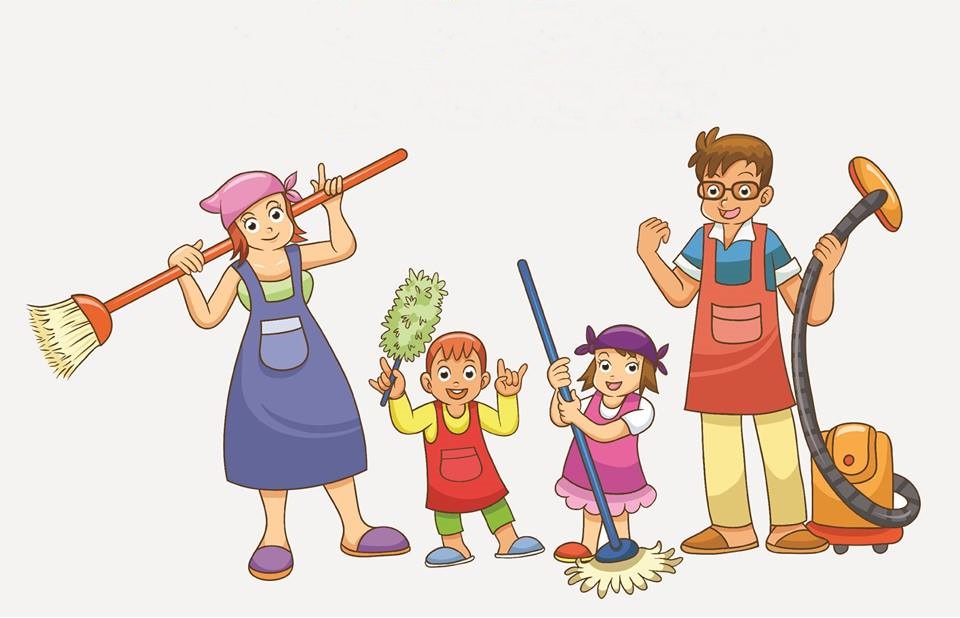 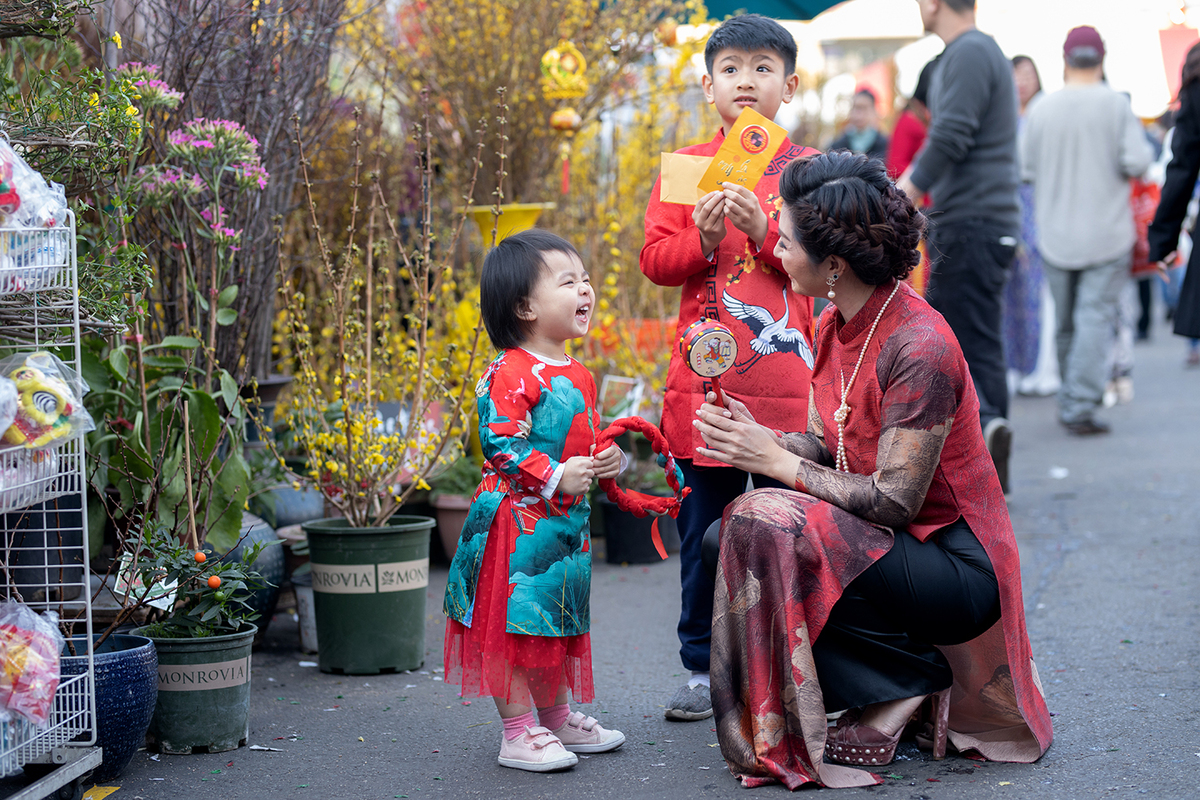 Dọn dẹp nhà cửa
Đi chợ Tết
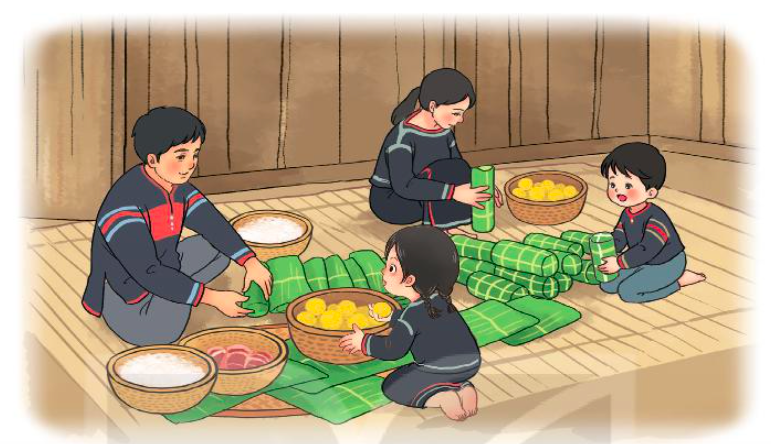 Gói bánh chưng
Tết đến rồi
LUYỆN ĐỌC LẠI
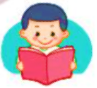 Tết là khởi đầu cho một năm mới, là dịp lễ được mong chờ nhất trong năm.
        Vào dịp Tết, các gia đình thường gói bánh chưng hoặc bánh tét. Bánh chưng hình vuông, gói bằng lá dong. Bánh tét hình trụ, thường gói bằng lá chuối. Cả hai loại bánh đều làm từ gạo nếp, đỗ xanh, thịt lợn.
        Mai và đào là hai loài hoa đặc trưng cho Tết ở hai miền Nam, Bắc. Hoa mai rực rỡ sắc vàng. Hoa đào thường có màu hồng tươi, xen lẫn lá xanh và nụ hồng chúm chím.
        Ngày Tết, người lớn thường tặng trẻ em những bao lì xì xinh xắn, với mong ước các em mạnh khoẻ, giỏi giang. Tết là dịp mọi người quây quần bên nhau và dành cho nhau những lời chúc tốt đẹp.
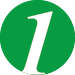 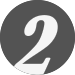 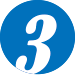 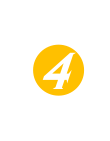 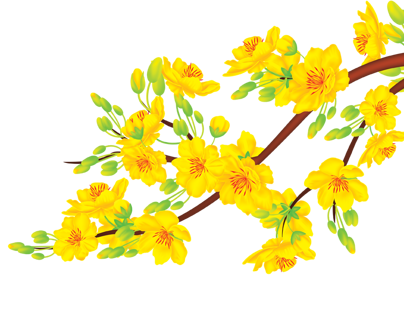 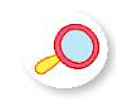 LUYỆN TẬP
1. Tìm trong bài những từ miêu tả:
Hoa đào:

Hoa mai:
màu hồng tươi,
lá xanh,
nụ hồng chúm
chím.
rực rỡ sắc vàng.
2. Đặt một câu giới thiệu về loài hoa em thích.
M: Đào là loài hoa đặc trưng cho Tết ở miền Bắc.
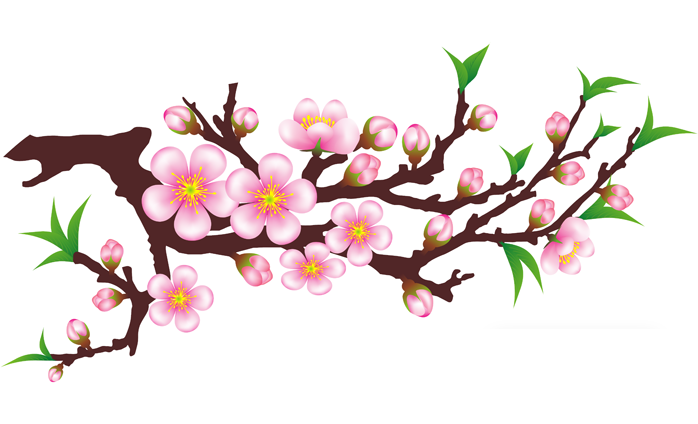 TẾT ĐẾN RỒI
BÀI 4
BÀI 4
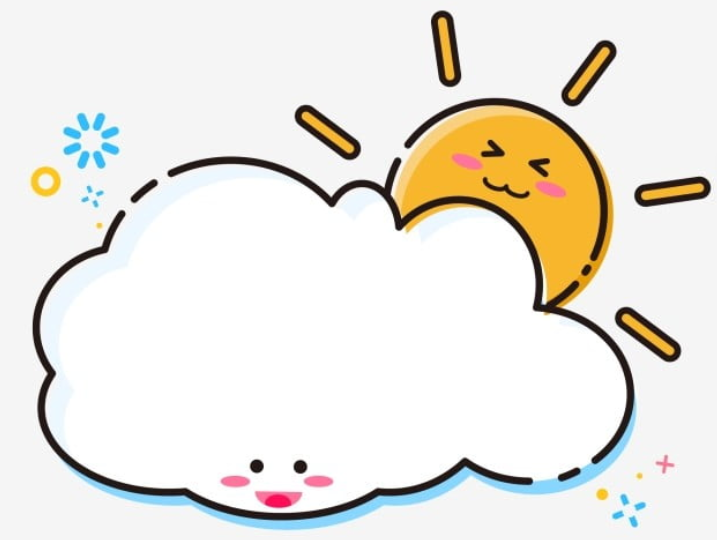 TIẾT 3
VIẾT
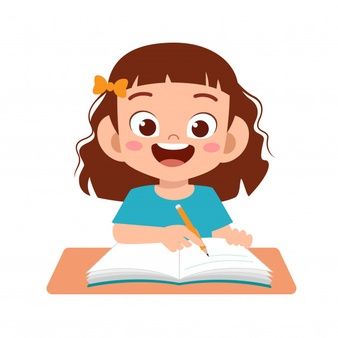 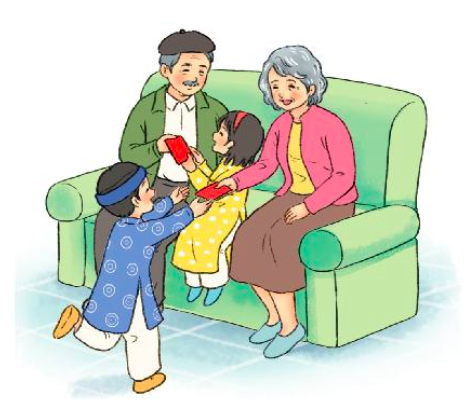 NGHE- VIẾT
TẾT ĐẾN RỒI
Nghe - viết.
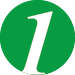 Bài tập chính tả: g/ gh.
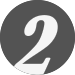 Bài tập lựa chọn.
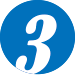 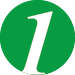 Tết đến rồi
Vào dịp Tết, các gia đình thường gói bánh chưng hoặc bánh tét. Người lớn thường tặng trẻ em những bao lì xì xinh xắn với mong ước các em mạnh khoẻ, giỏi giang. Tết là dịp mọi người quây quần bên nhau và dành cho nhau những lời chúc tốt đẹp.
Các từ dễ viết sai
bánh chưng
mạnh khoẻ
giỏi giang
quây quần
VIẾT BÀI
Học sinh viết bài vào vở ô li
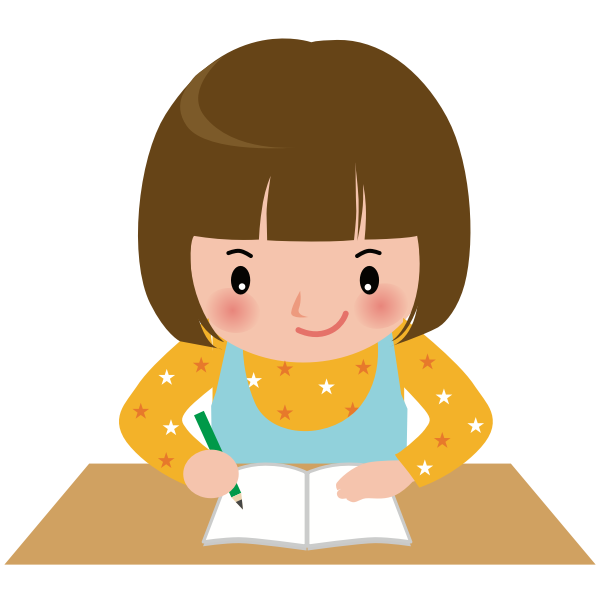 Chọn g hoặc gh thay cho ô vuông.
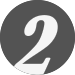 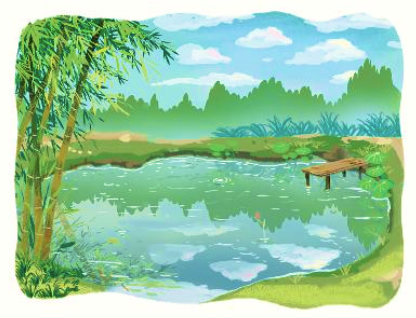 Chị tre chải tóc bên ao
Nàng mây áo trắng          é vào soi          ương.
(Trần Đăng Khoa)
gh
g
Chọn a hoặc b
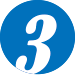 a) Tìm tiếng ghép được với sinh hoặc xinh
sinh nhật,
học sinh , giáng sinh, sinh tồn, sinh con,sinh học,
xinh xắn, xinh gái, xinh tươi,
b) Tìm từ có tiếng chứa uc hoặc ut
súc miệng,
khúc nhạc
bút chì,…
TẾT ĐẾN RỒI
BÀI 4
BÀI 4
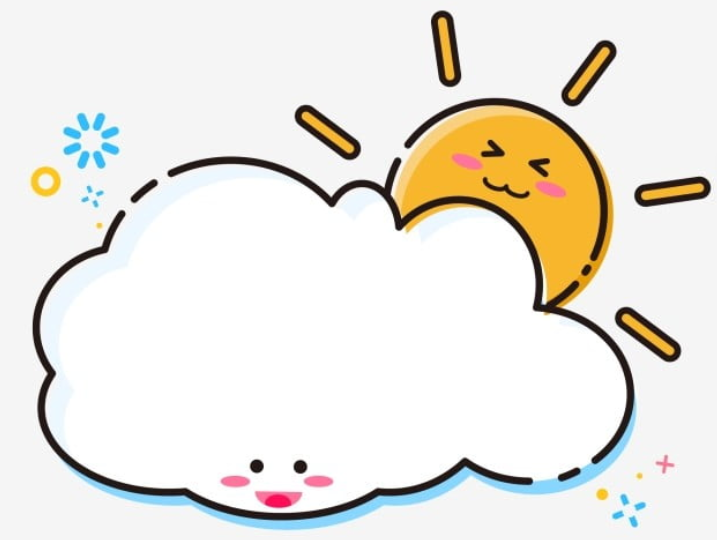 TIẾT 4
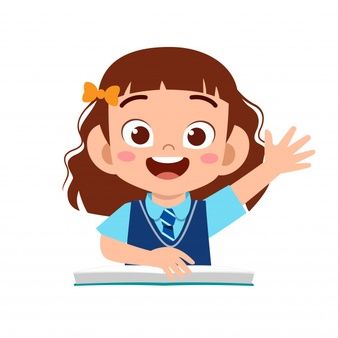 LUYỆN TỪ VÀ CÂU
1. Quan sát tranh và thực hiện các yêu cầu:
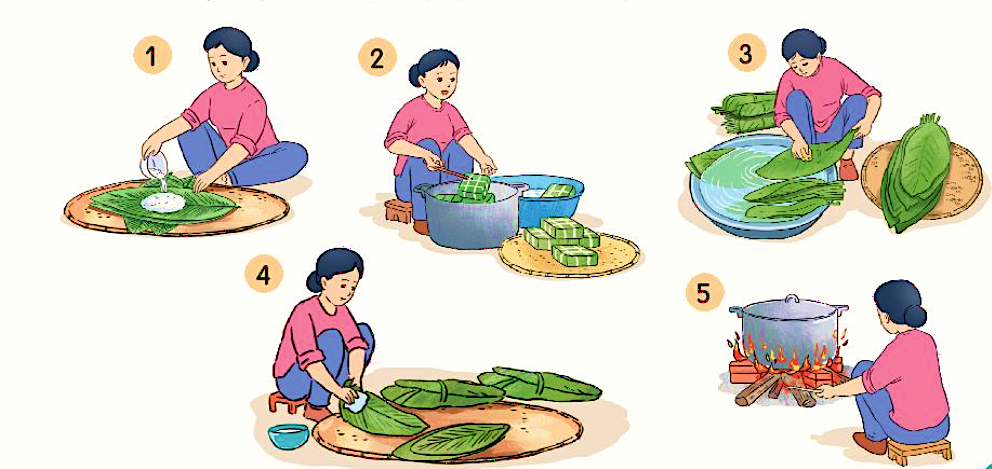 a. Tìm từ ngữ chỉ sự vật:
M: lá dong
đũa…
chậu,
người,
lửa,
gạo,
củi,
ghế,
nồi,
bếp,
, mẹt,
b. Tìm từ ngữ chỉ hoạt động:
M: lau lá dong
luộc bánh,
đun bếp,
vớt bánh,…
, gói bánh,
c. Sắp xếp các hoạt động theo trình tự của việc làm bánh chưng.
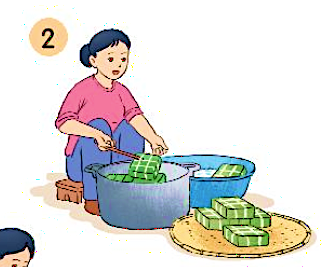 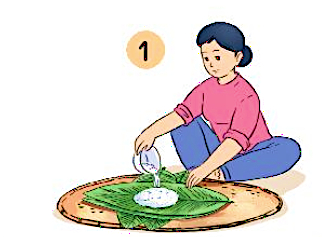 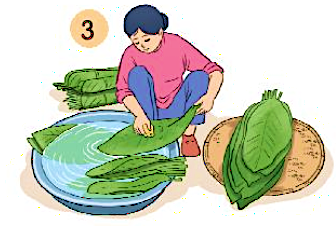 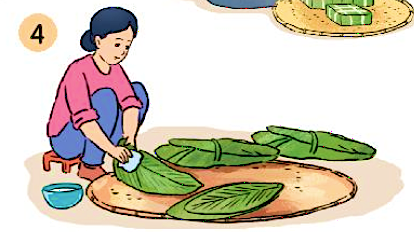 Gói bánh
Vớt bánh
Rửa lá dong
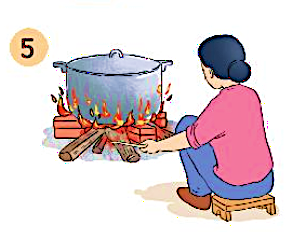 Lau lá dong
Luộc bánh
3
4
1
5
2
2. Hỏi - đáp về việc thường làm trong dịp Tết. Viết vào vở một câu hỏi và một câu trả lời.
M: - Bạn thường làm gì vào dịp Tết?
     - Vào dịp Tết, mình thường đi thăm họ hàng.
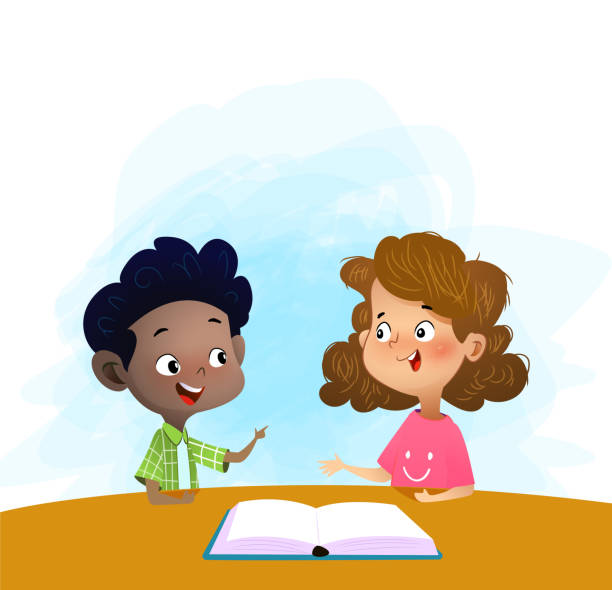 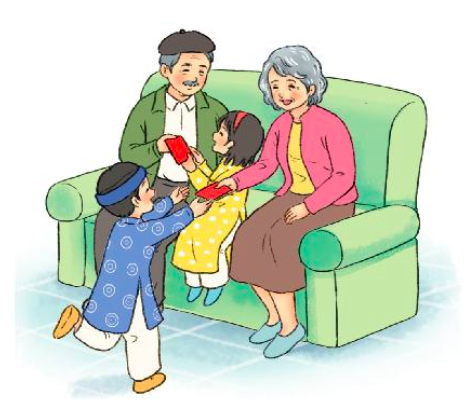 TẾT ĐẾN RỒI
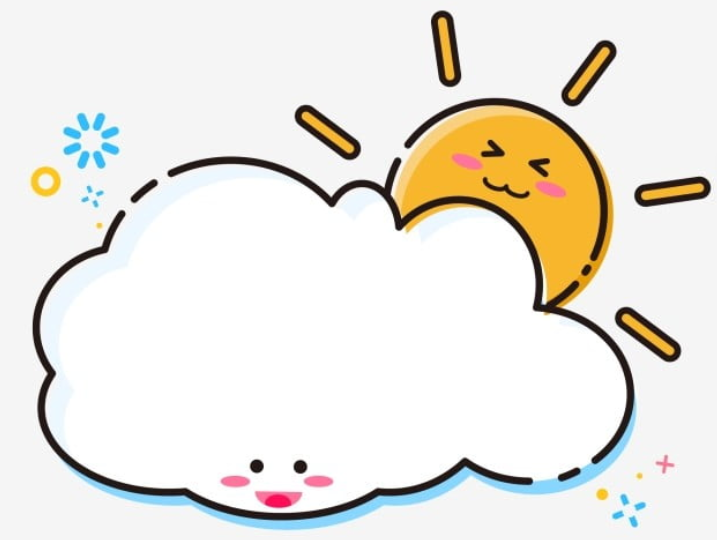 TIẾT 5 – 6
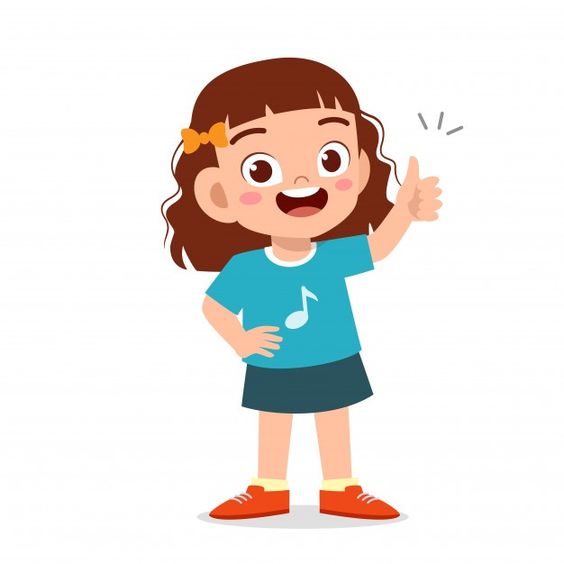 LUYỆN VIẾT ĐOẠN
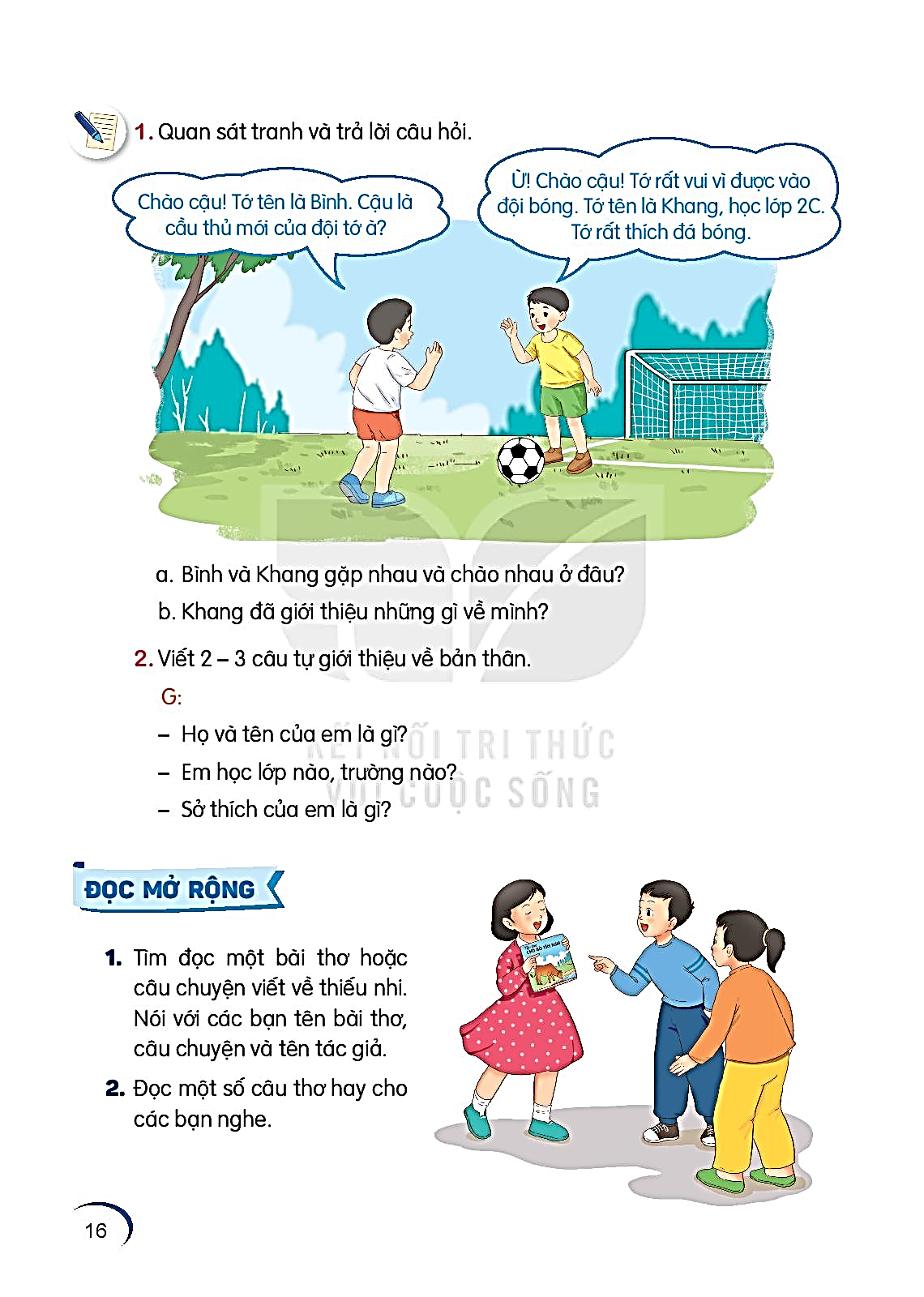 1. Đọc các tấm thiệp dưới đây và trả lời câu hỏi
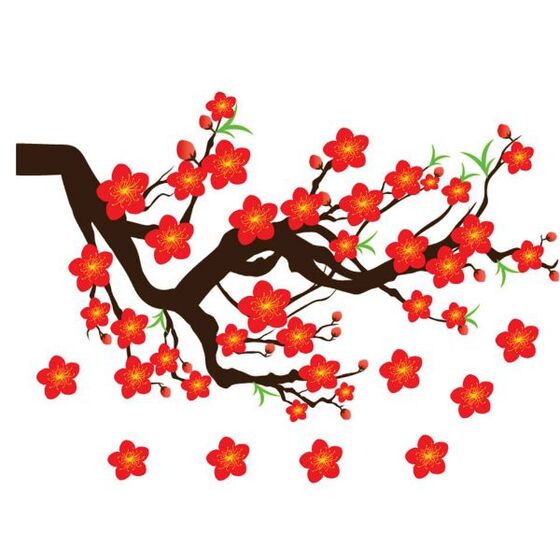 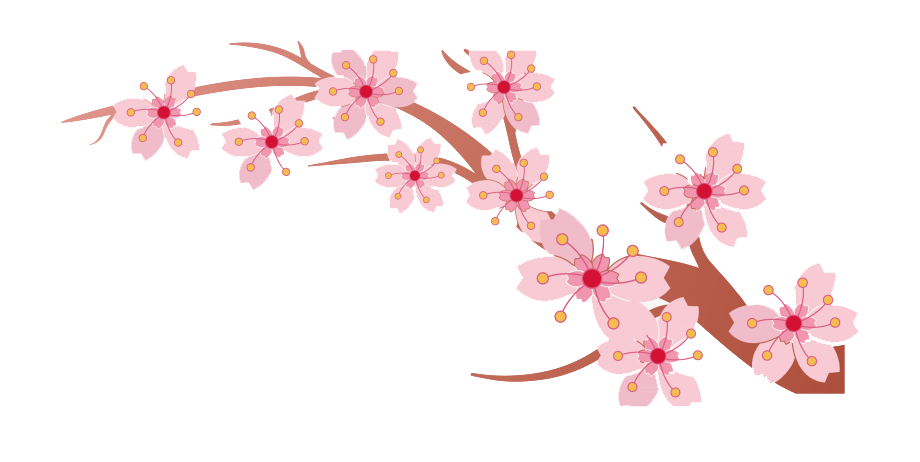 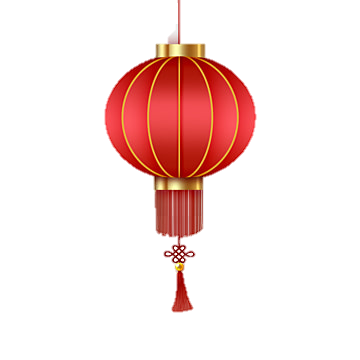 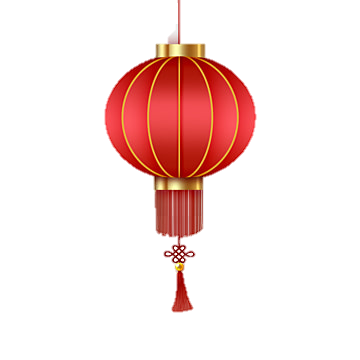 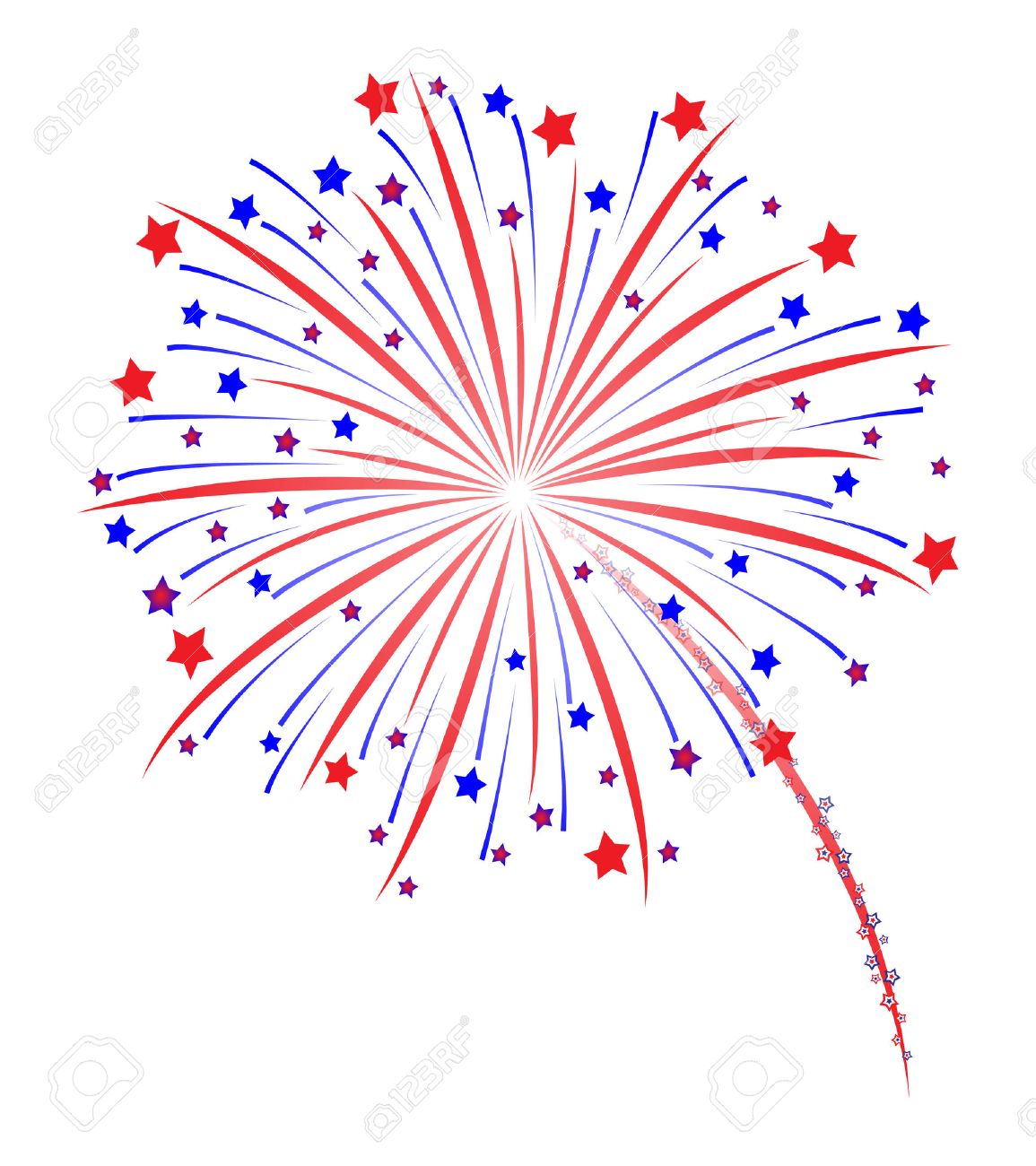 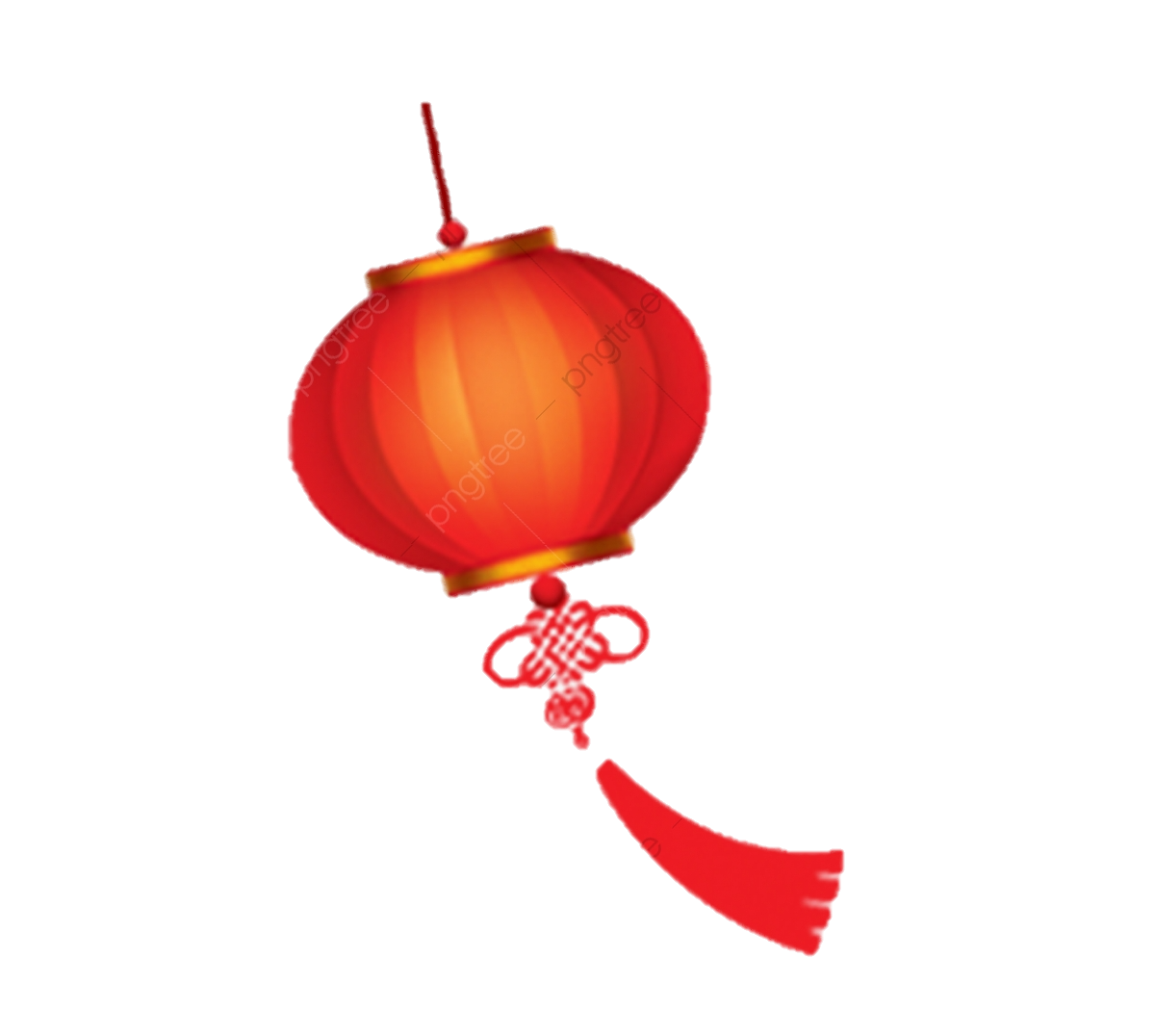 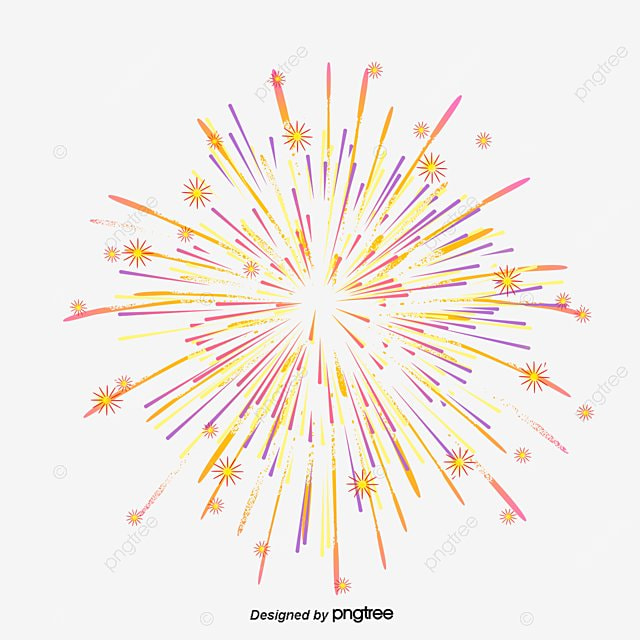 Nhân dịp Tết Nguyên đán, cháu kính chúc ông bà luôn mạnh khoẻ và vui vẻ.
Cháu của ông bà
Lê Hiếu
Nhân dịp năm mới con chúc bố mẹ mọi điều tốt đẹp.
Con của bố mẹ
Phương Mai
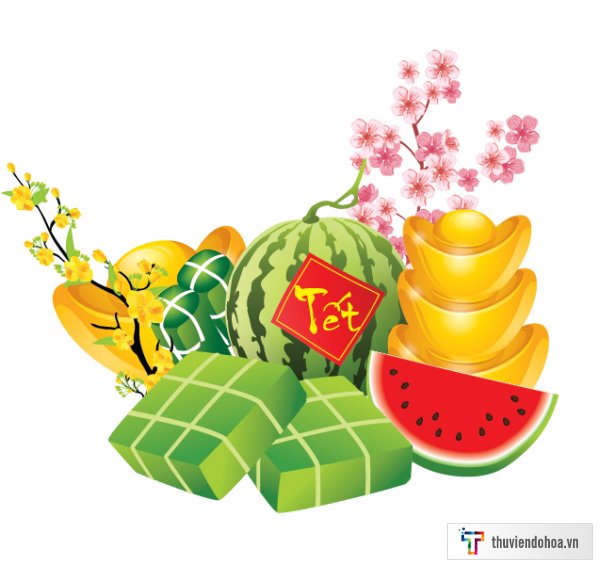 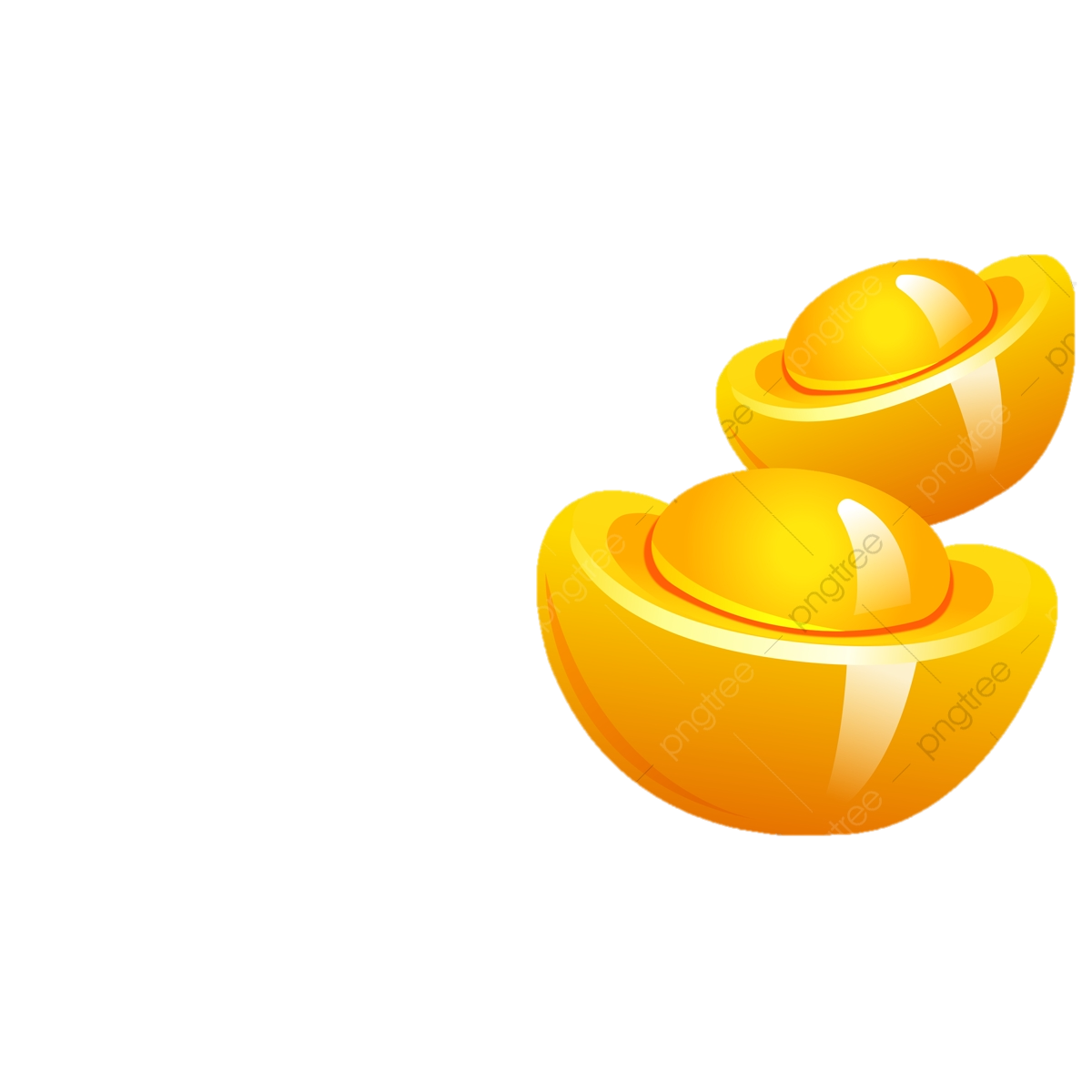 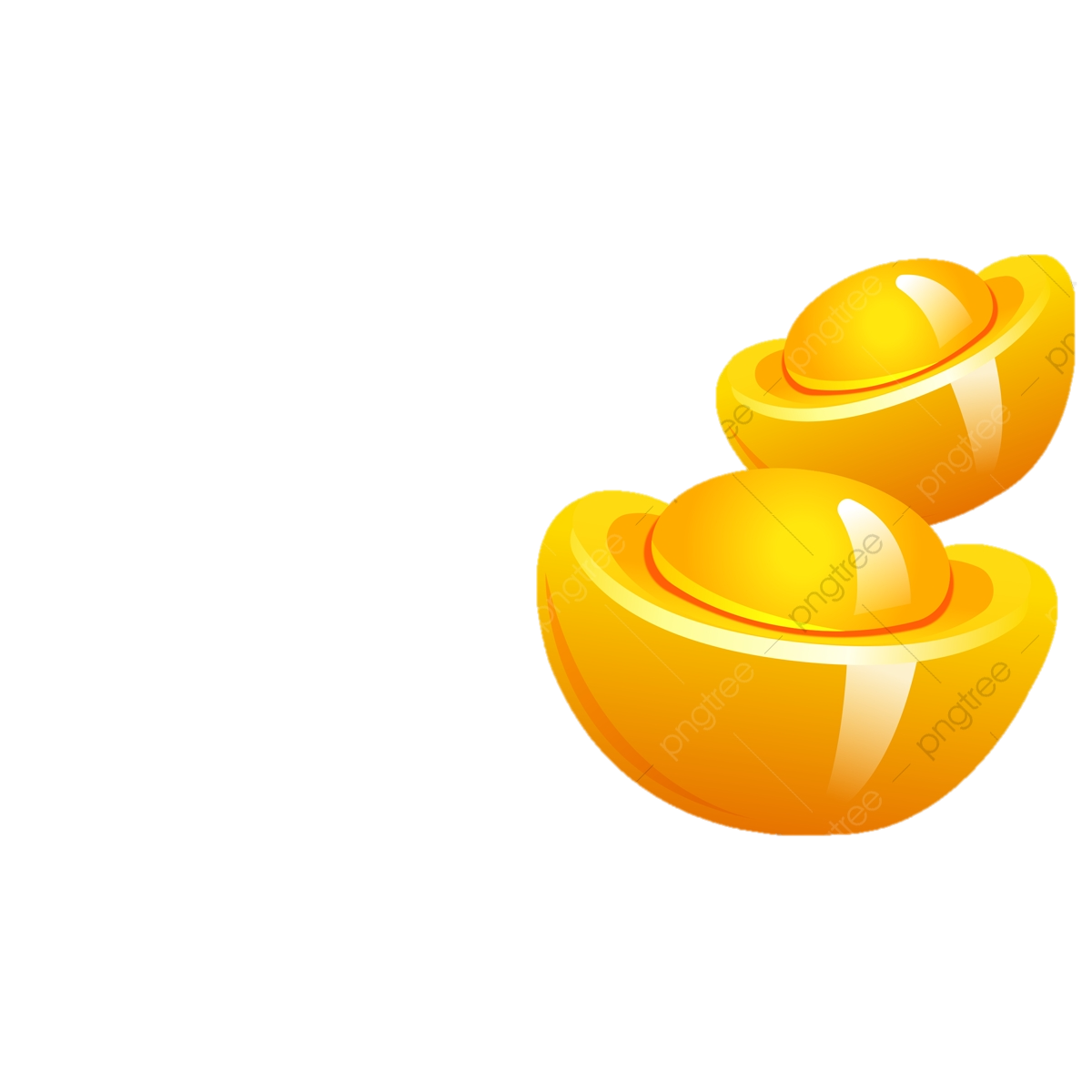 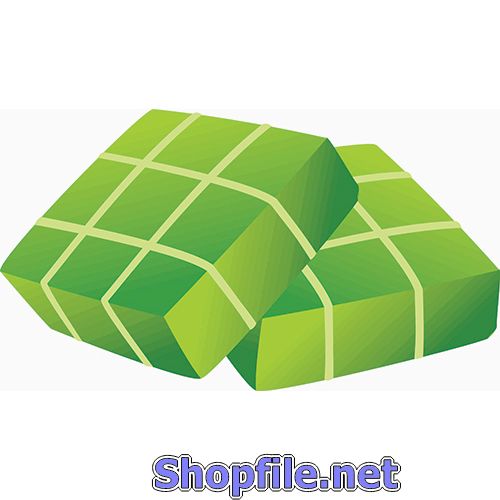 a. Mỗi tấm thiệp trên là của ai viết gửi đến ai?


b. Mỗi tấm thiệp đó được viết trong dịp nào?


c. Người viết chúc điều gì?
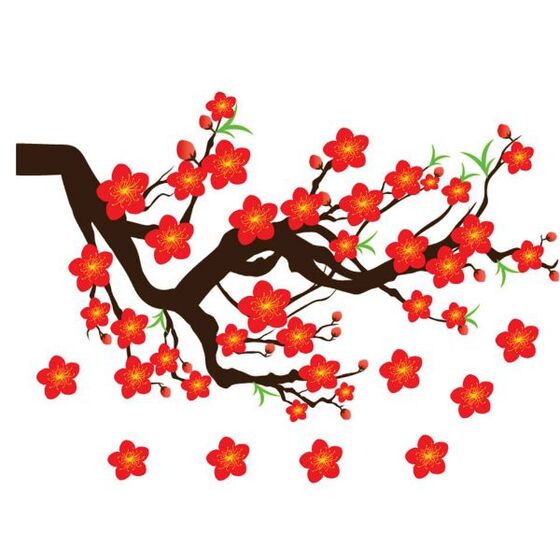 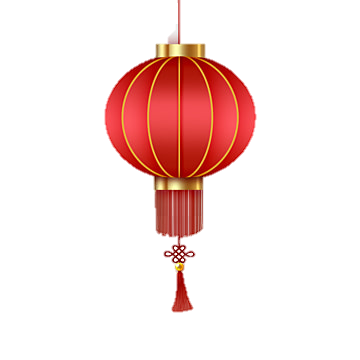  Thiệp của bạn Lê Hiếu viết cho ông bà.
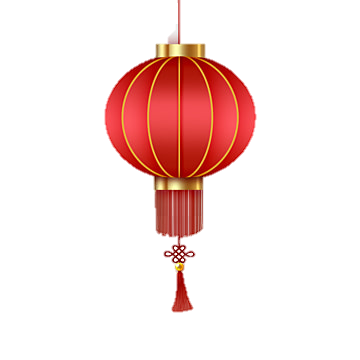 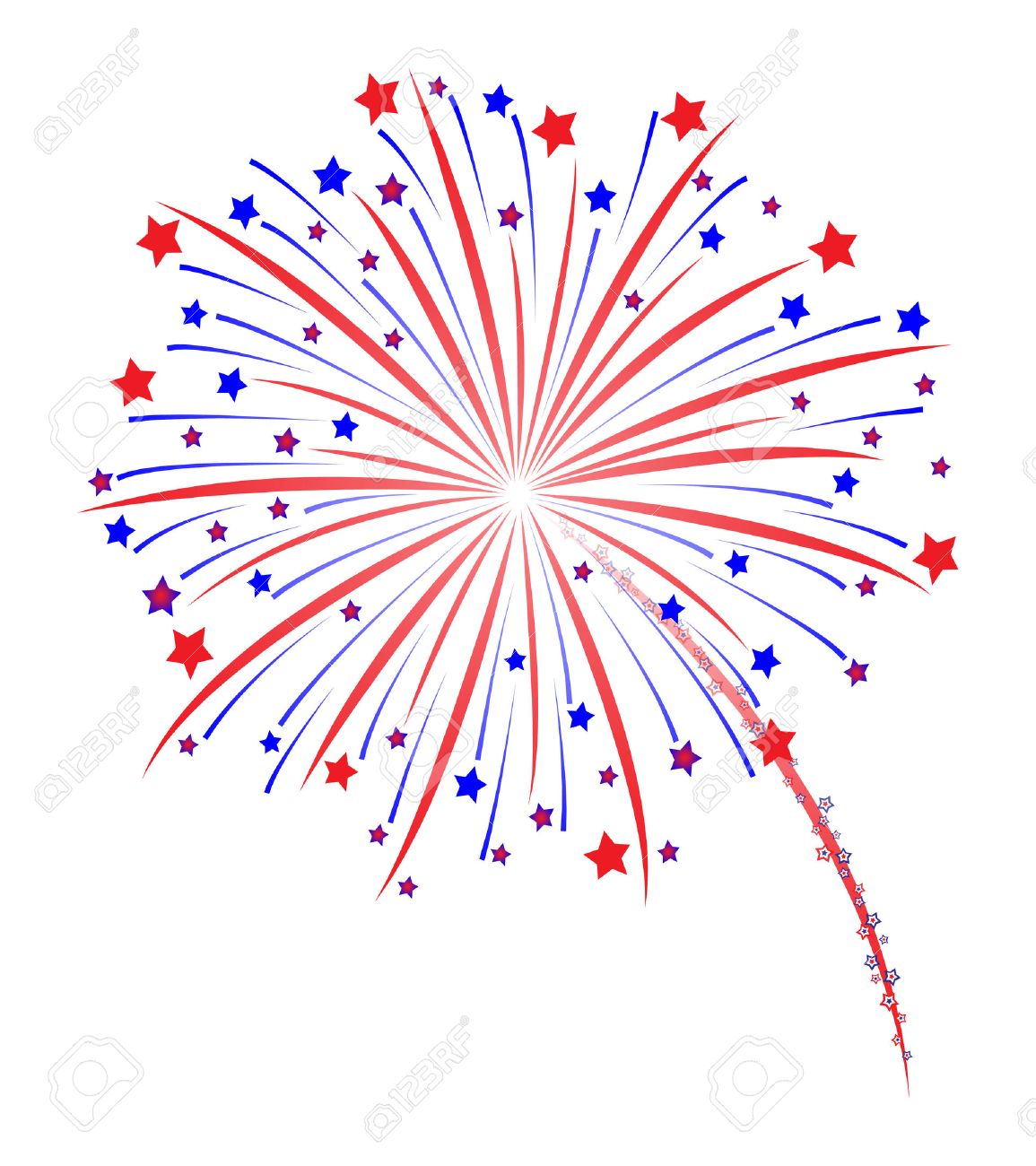 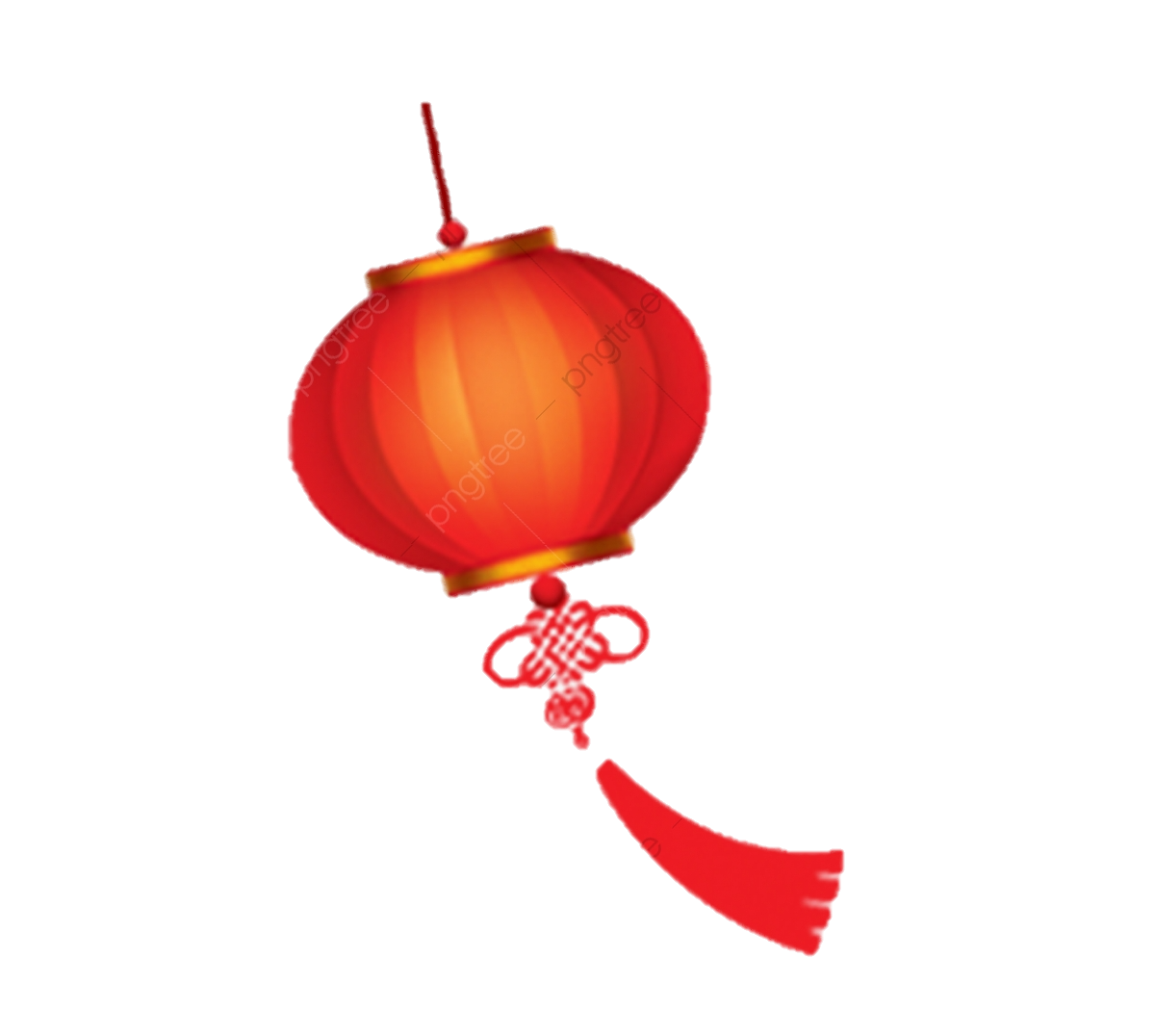 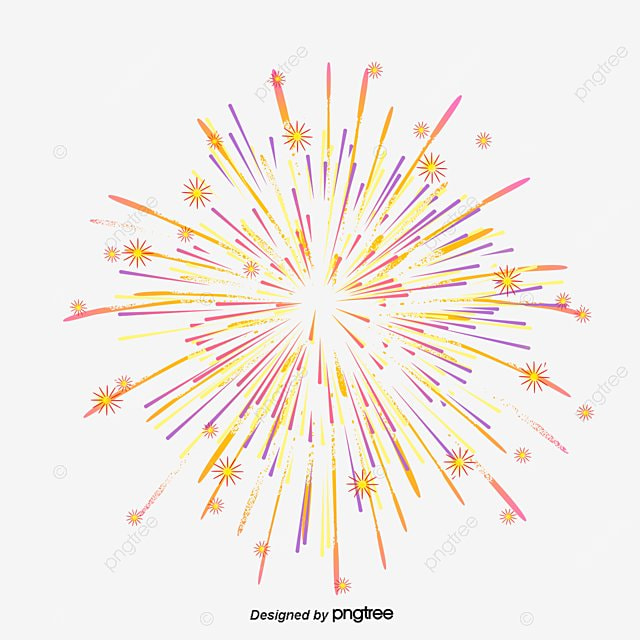 Nhân dịp Tết Nguyên đán, cháu kính chúc ông bà luôn mạnh khoẻ và vui vẻ.
Cháu của ông bà
Lê Hiếu
 Thiệp được viết trong dịp Tết.
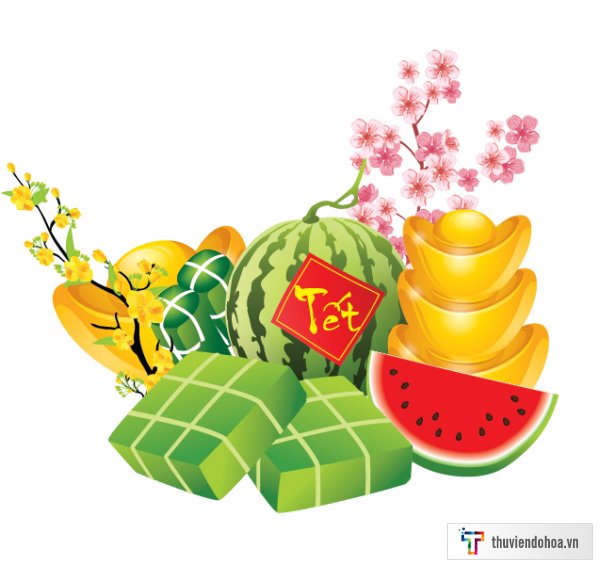  Người viết chúc ông bà mạnh khoẻ, vui vẻ.
a. Mỗi tấm thiệp trên là của ai viết gửi đến ai?


b. Mỗi tấm thiệp đó được viết trong dịp nào?


c. Người viết chúc điều gì?
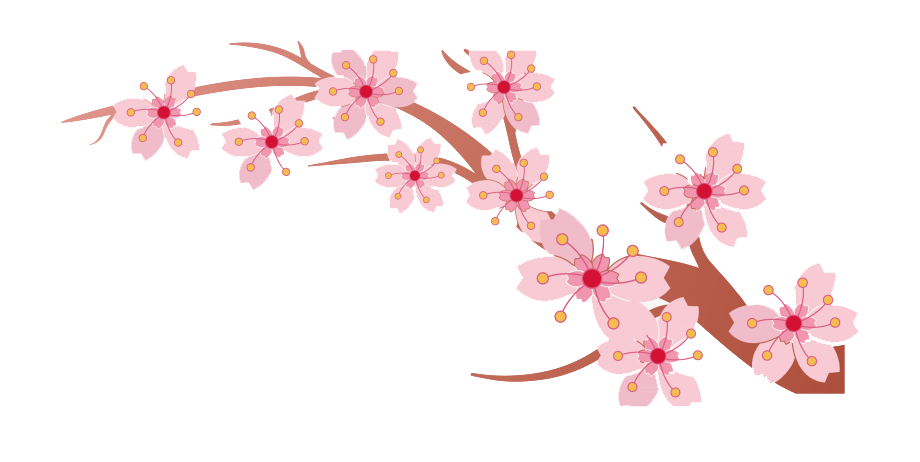  Thiệp của bạn Phương Mai viết cho bố mẹ.
Nhân dịp năm mới con chúc bố mẹ mọi điều tốt đẹp.
Con của bố mẹ
Phương Mai
 Thiệp được viết trong dịp Tết.
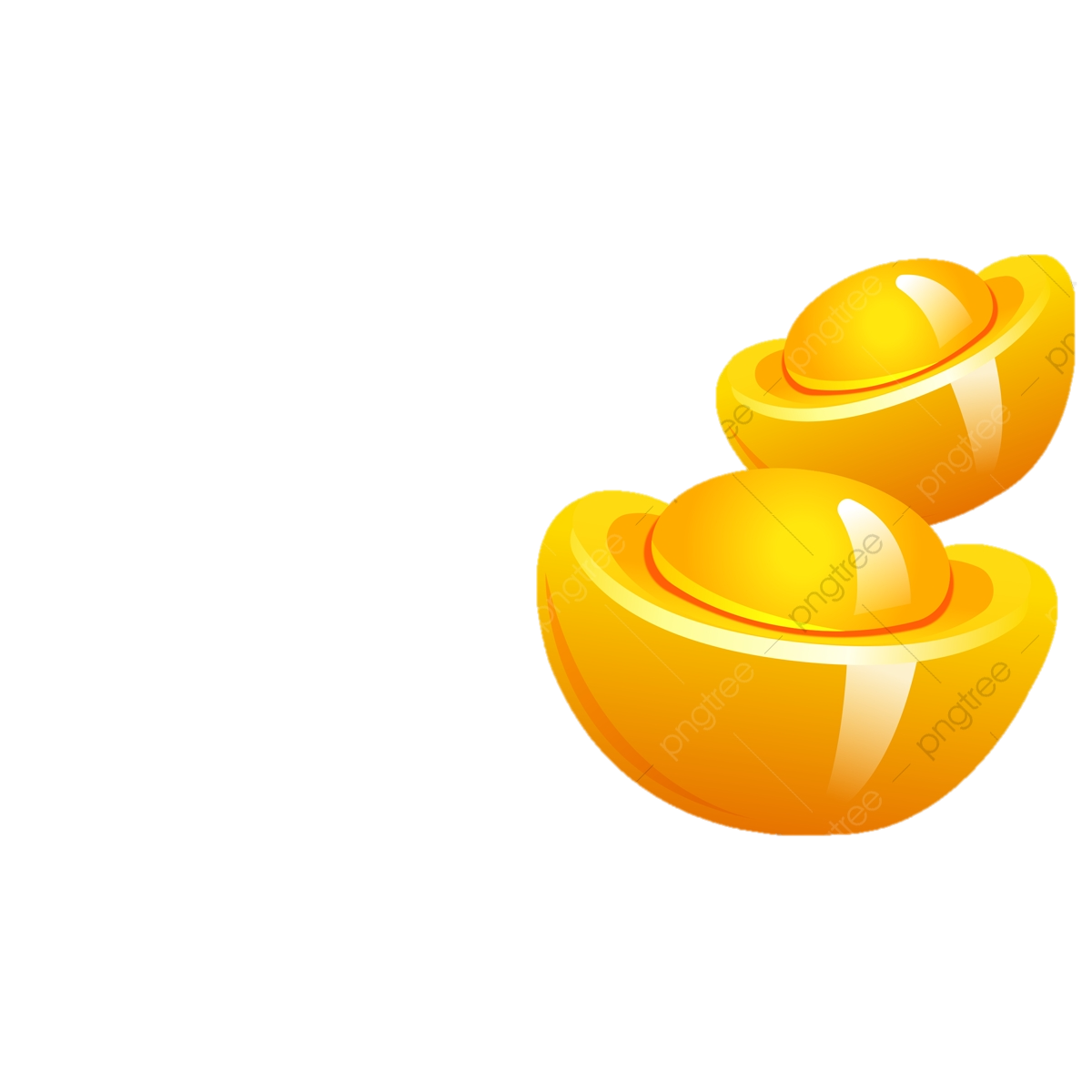 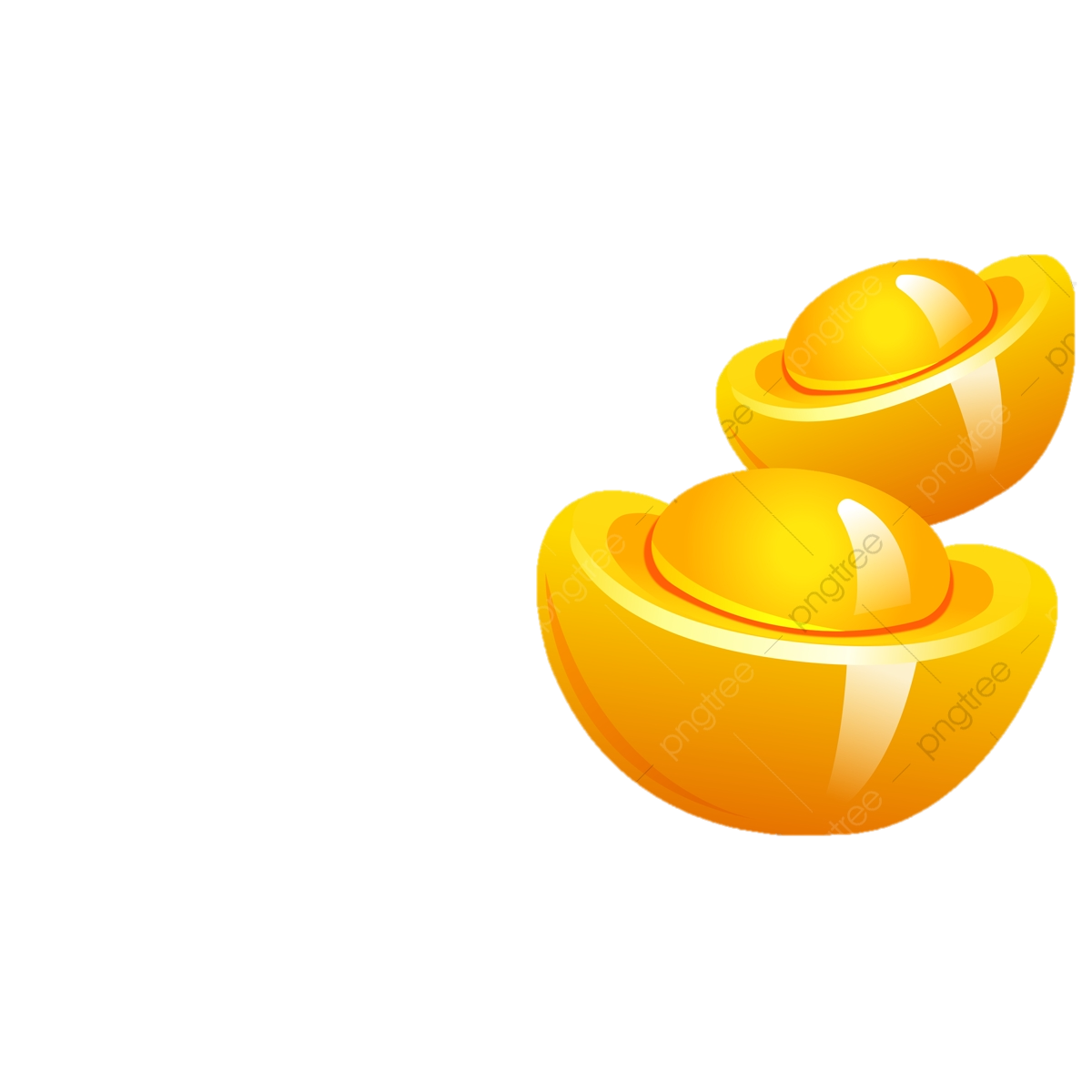  Người viết chúc bố mẹ mọi điều tốt đẹp.
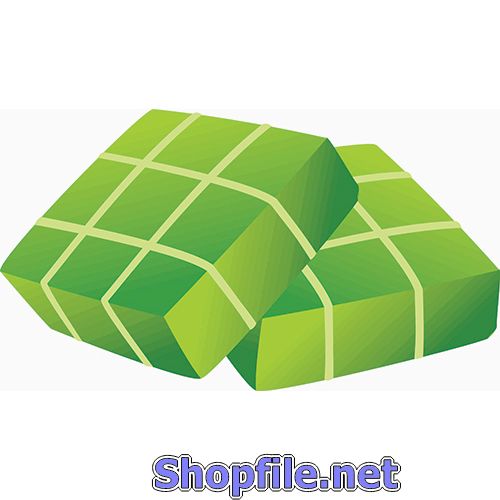 2. Em hãy viết một tấm thiệp chúc Tết gửi cho một người bạn hoặc người thân ở xa.
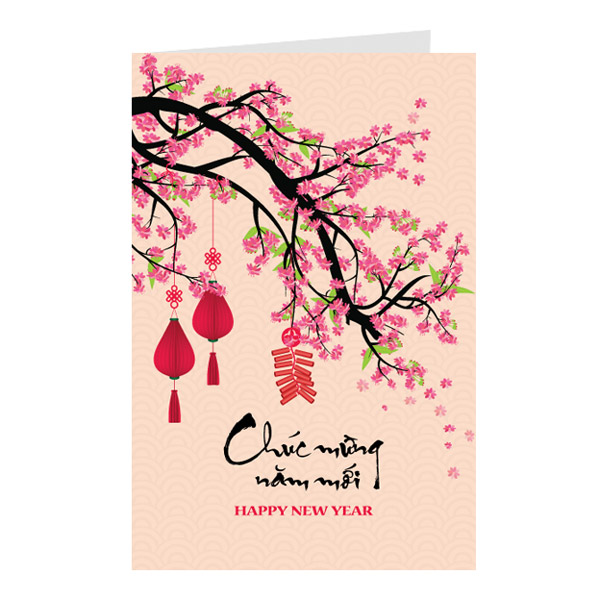 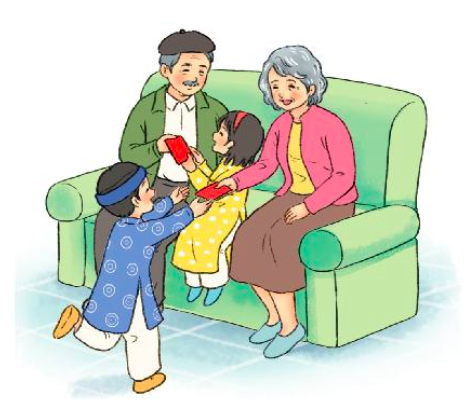 Đọc mở rộng
1. Tìm đọc một bài thơ hoặc một câu chuyện về ngày Tết.
2. Chia sẻ với các bạn câu thơ hay trong bài thơ hoặc điều em thích trong câu chuyện.
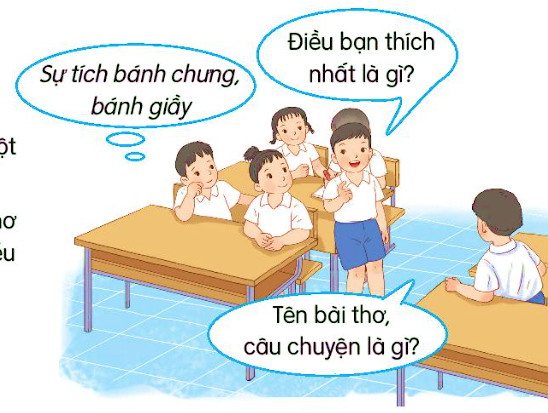